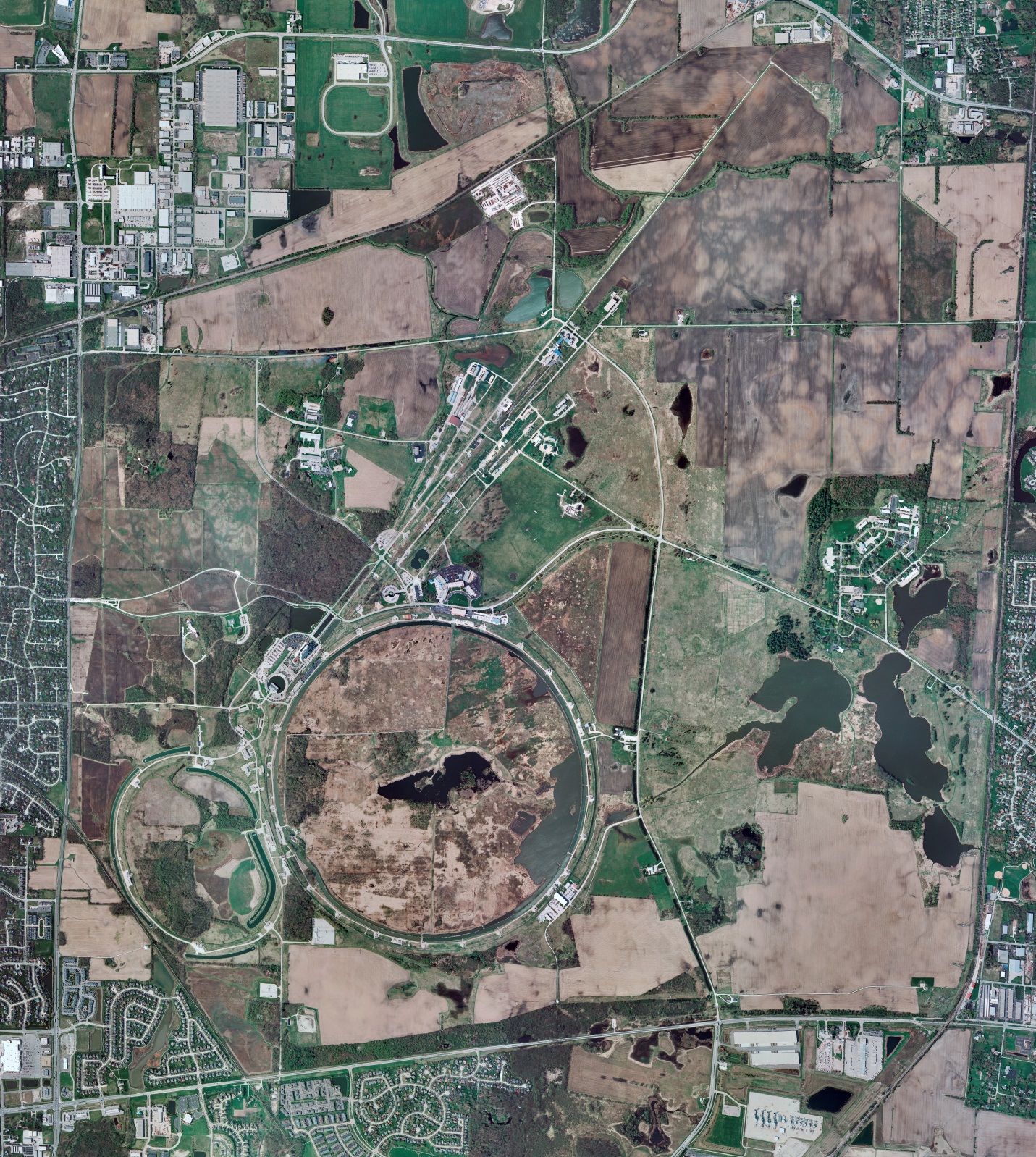 CMTF: SCP is cold and operating fine
CMTS:  HECM28 installation in progress, anticipate cooldown next week
PIP2IT:   SSR1 pCM at 2 K for heat leak testing
North CM stand empty
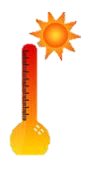 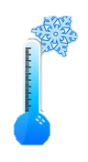 MCTF:  cryo system cold with 3 comprs, 2 Fridges, and Purifier
MDB/HTS: at RT
MDB/STC: .at RT but SSR2 cavity cooldown shortly
MDB Magnet: at RT
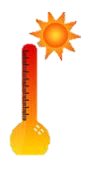 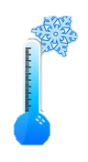 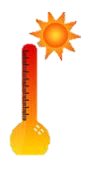 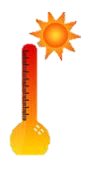 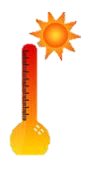 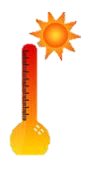 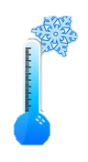 NML/FAST: Cryo system is shut down and isolated for extended shutdown period
CC1: at RT
 CC2: at RT
   CM: at RT
IB1: cryo system cold at 5 K and 2 K
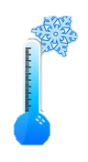 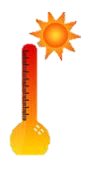 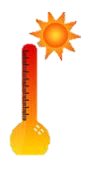 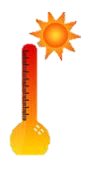 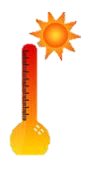 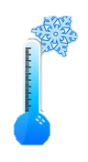 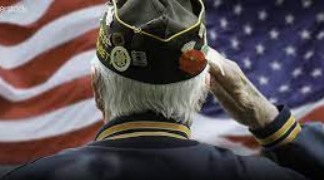 Muon Campus: A0 comprs (3) online with MC-1 g-2 cryogenic system running fine at 5 K with g-2 magnet powering
Misc: ..